Либеральные реформы Александра  II
(урок истории в 8 классе)
Подготовила: учитель истории МБОУ «Средне-Кушкетская СОШ»
Трокова Н.А.
План
Земская реформа.
Городская реформа.
Судебная реформа.
Военная реформа.
Реформа образования.
«… За императором Александром II навсегда останется имя великого преобразователя, принесшего русскому народу неведомые ему доселе блага гражданственности».
                                         С. Платонов
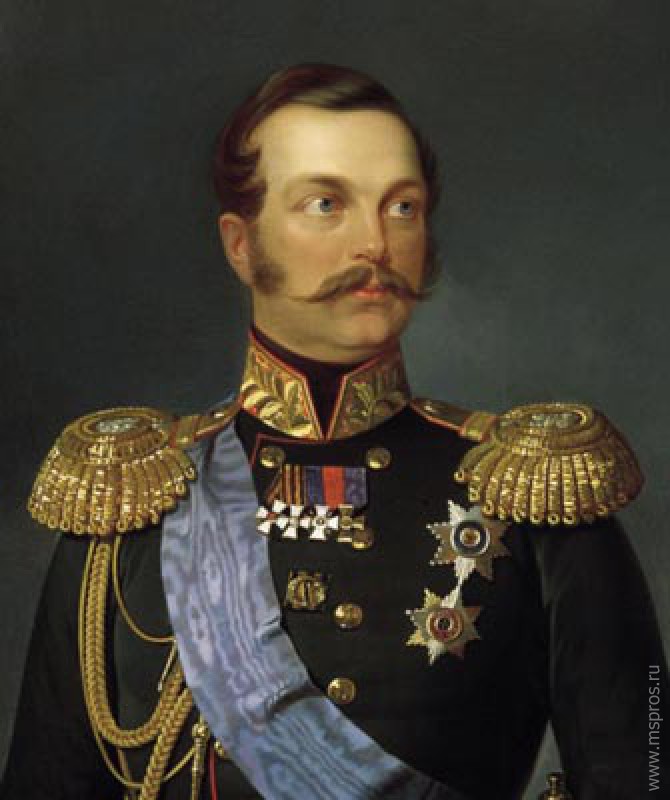 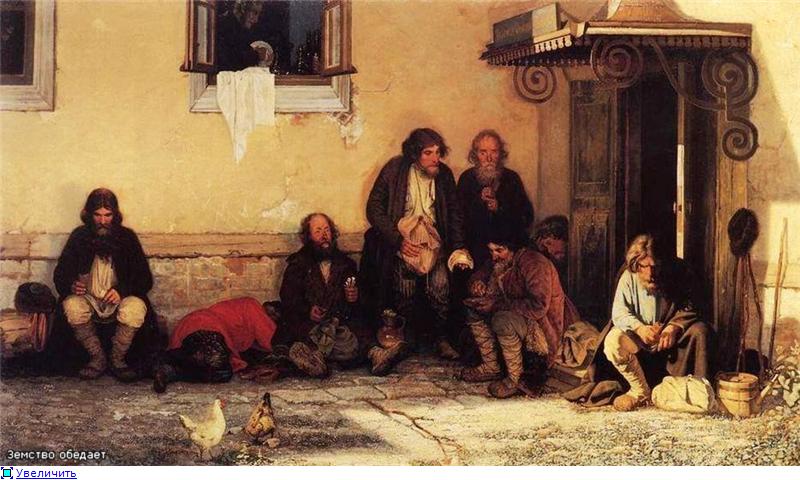 Земство обедает  Г.Г. Мясоедов
Органы земского самоуправления
Губернские земские собрания и управы
Уездные земские собрания и управы
Съезды выборщиков от сельских обществ
Волостные крестьянские сходы, управы и суды
Сельские крестьянские сходы (миры)
Структура городского самоуправления
Городская дума
Городская управа
Городской голова
Гласные
Выборы раз в 4 года
l Избирательное собрание (крупные налогоплательщики)
ll Избирательное собрание (средние налогоплательщики)
lll Избирательное собрание (мелкие налогоплательщики)
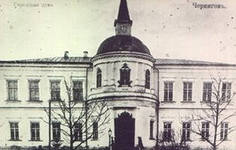 Городская дума
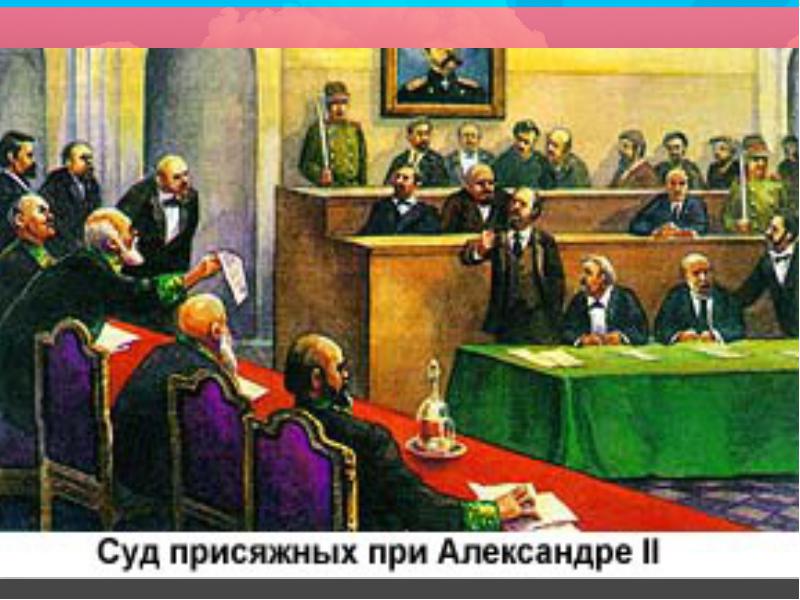 Высшие судебные                                                                          Местные
           органы                                                                              судебные органы
Мировой судья
Незначительные правонарушения и гражданские дела
Сенат
Министерство юстиции
Уездное земское собрание и управа
Судебная палата
Окружной суд
Присяжные
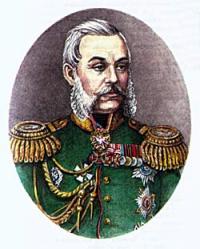 Военные округа;

Военно-учебные заведения;

Воинский устав;

Перевооружение армии;

Всеобщая воинская повинность
Д.А. Милютин
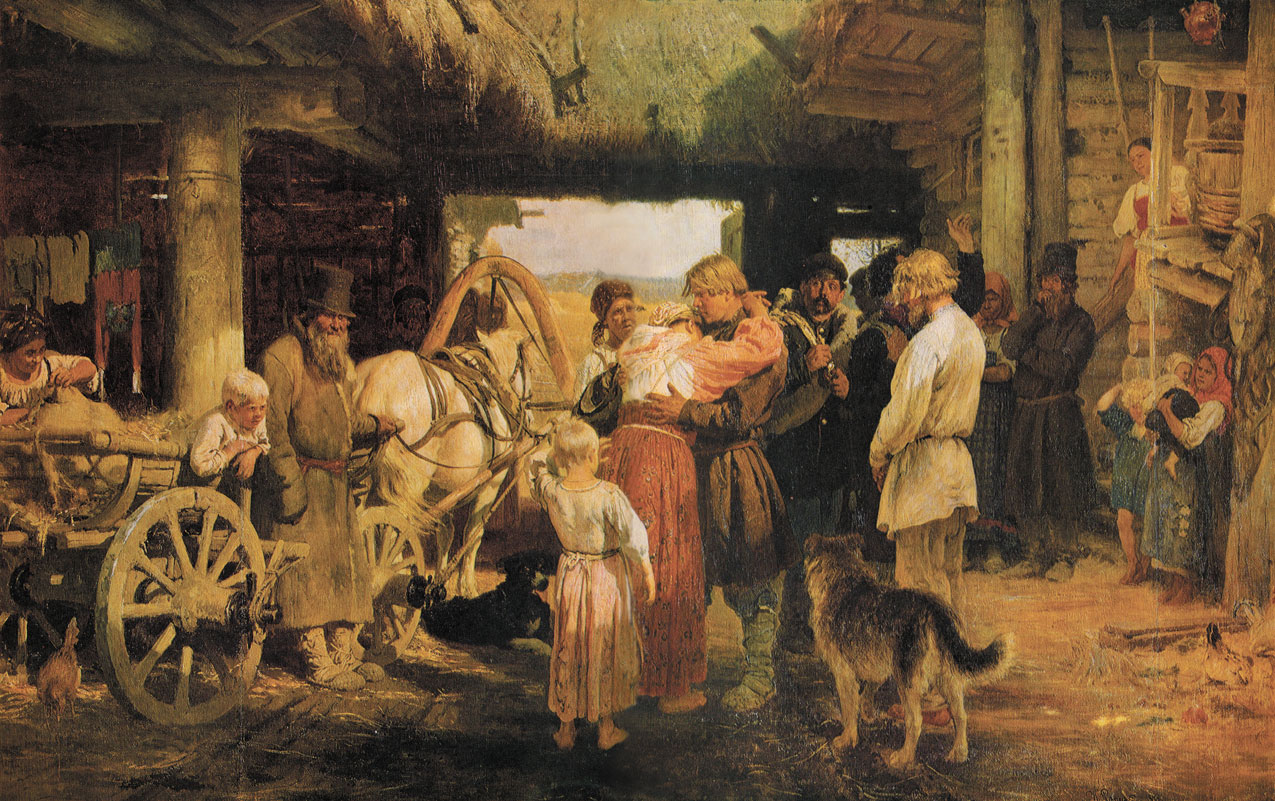 Проводы новобранца И.Е. Репин
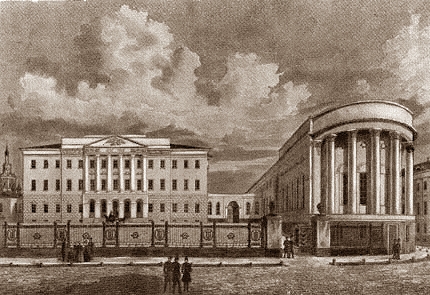 5-ая Московская гимназия
«Продолжить фразу»
Мне было интересно...
Мы сегодня разобрались...
Я сегодня понял, что...
Мне было трудно...
Завтра я хочу на уроке...
Используемая литература:

http://www.staratel.com/pictur
forum.orthodox.com.ua
3. http://enoth.org/enc/2/13_30.h
4. http://rusmir.in.ua/tags/%F0%F
5. http://www.artscroll.ru/page.p…
runivers.ru